Úrazy oka
MUDr. M. Zemanová, Ph.D.
Rozdělení úrazů podle působící noxy
Mechanická poranění
Chemická a termická poranění
Poškození slzotvornými látkami
Poškození elektrickým proudem
Poškození zářením
(zlomeniny očnice)
Mechanická poraněníTerminologie BETTBirmingham Eye Trauma Terminology 1996
Uzavřená poranění1. Kontuze
Etiologie:
Působení fyzikální síly, jejíž intenzita neporuší integritu stěny bulbu (rohovka a skléra)
Mechanismus „outside-in“
Žádná vstupní rána
Diagnostika:
Základní oftalmologické vyšetření (CZO, ŠL, oftalmoskopie, NT)
Gonioskopie 
UZV
Rtg lebky a PND
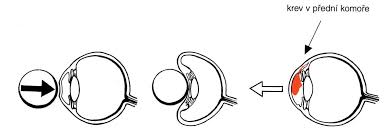 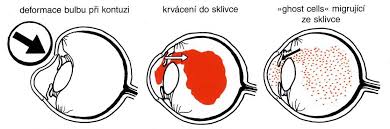 Klinické projevy kontuze
Adnexa a přední segment:
Zadní segment:
Edém a hematom víček, emfyzém víček
Sufúze spojivky
Hyféma
Sekundární glaukom
Iridodialýza a pupilorhexe
Subluxace a luxace čočky
Traumatická katarakta
Hemoftalmus
Ischémie sítnice – Berlinovo zkalení
Preretinální, retinální a subretinální hemoragie
Trhliny sítnice, abris ab ora serrata
Amoce
Ruptura cévnatky
Poranění optiku
Kontuze – adnexa a přední segment
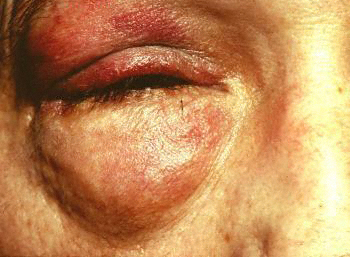 Edém a hematom víček, emfyzém víček




 Sufuze spojivky, hemoragická chemoza




 Hyféma
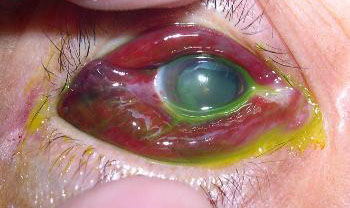 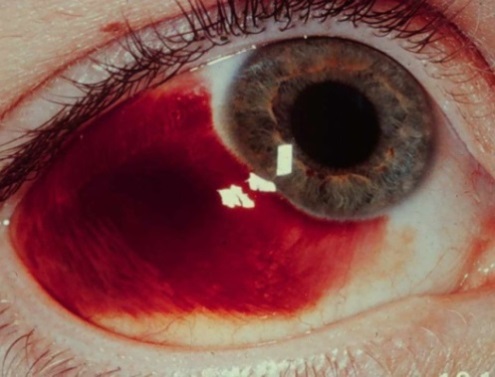 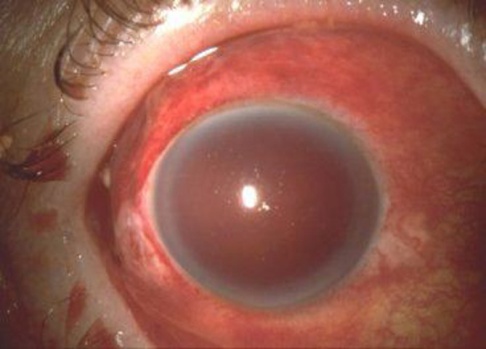 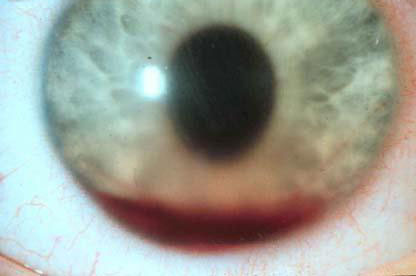 Kontuze – přední segment
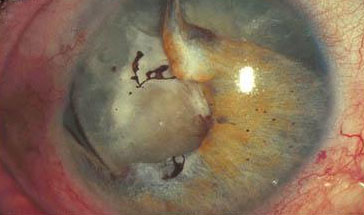 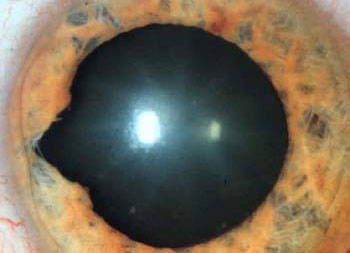 Iridodialýza a pupilorhexe






 Subluxace čočky
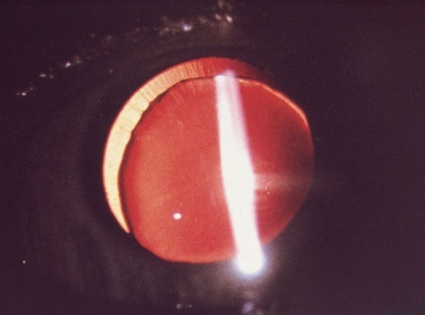 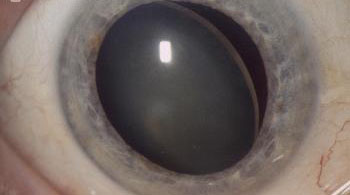 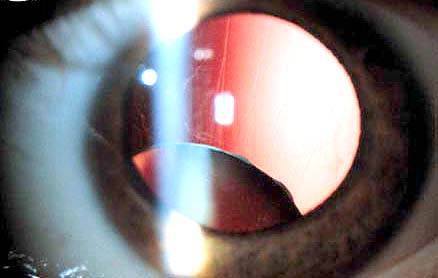 Kontuze – přední segment
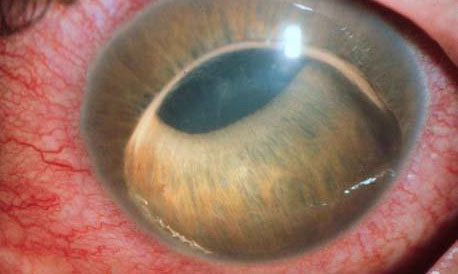 Luxace čočky – přední (do přední oční komory)



Luxace čočky – zadní (do sklivcové dutiny)
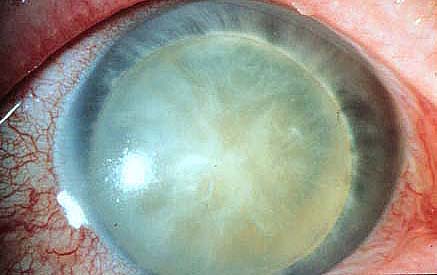 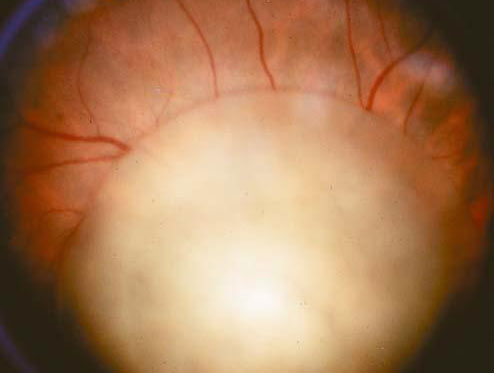 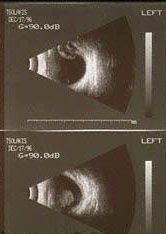 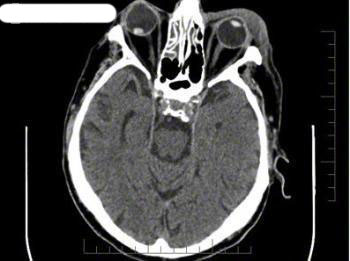 Kontuze – přední segment
Traumatická katarakta - rozeta
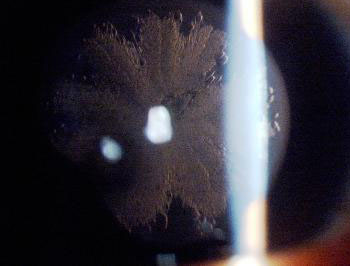 Kontuze – zadní segment
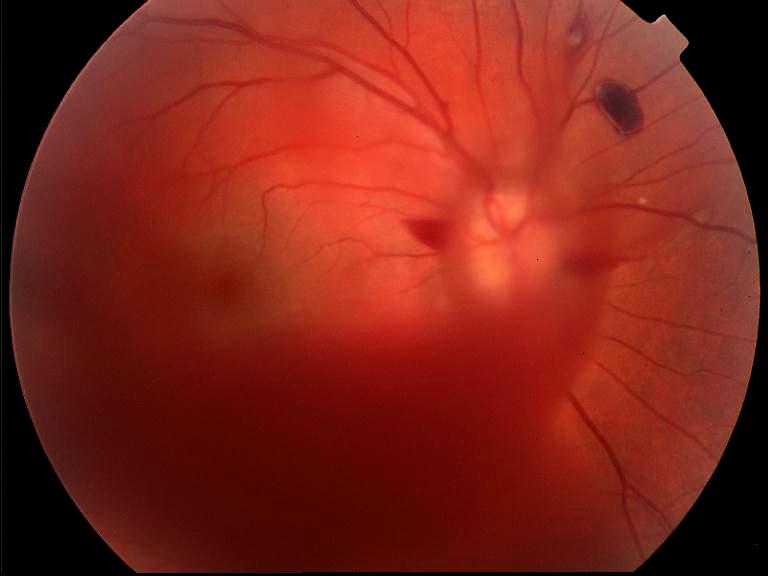 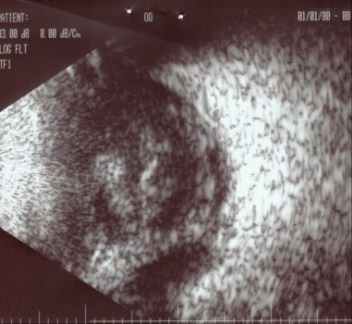 Hemoftalmus





Ischémie sítnice – Berlinovo zkalení




Preretinální, retinální a subretinální hemoragie
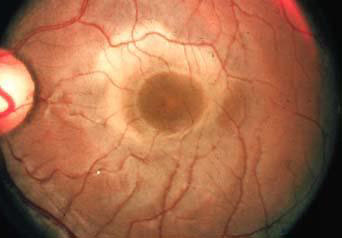 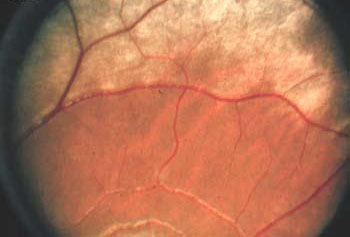 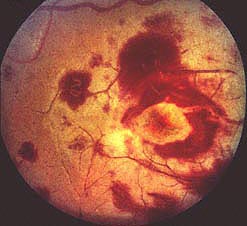 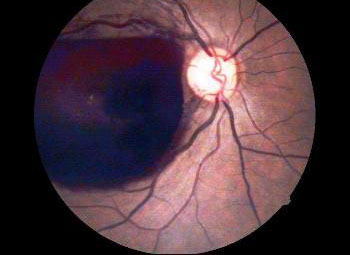 Kontuze – zadní segment
Trhliny sítnice, abris ab ora serrata






Amoce






Ruptura cévnatky
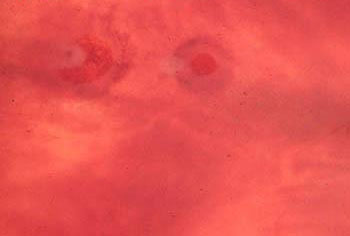 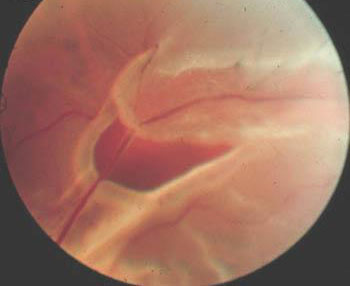 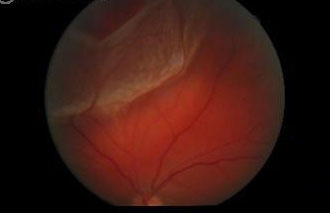 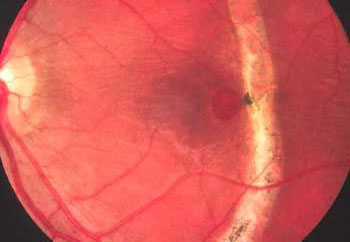 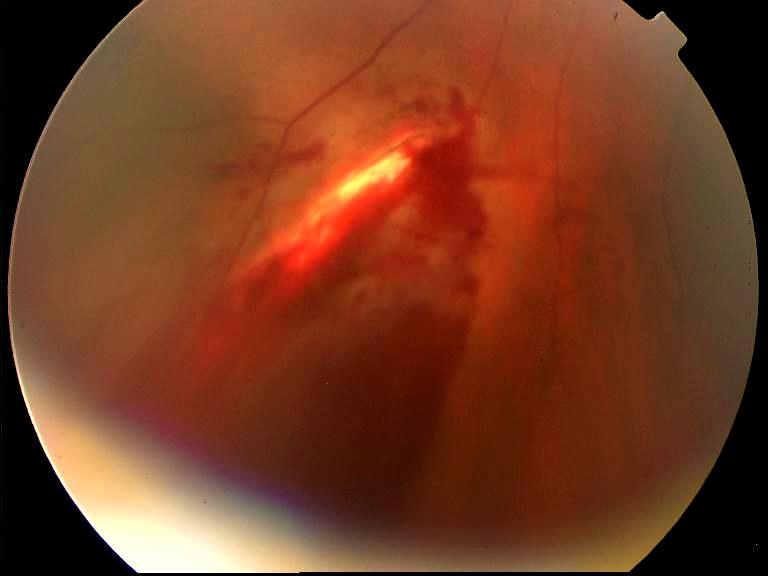 Kontuze – zadní segment
Poranění optiku
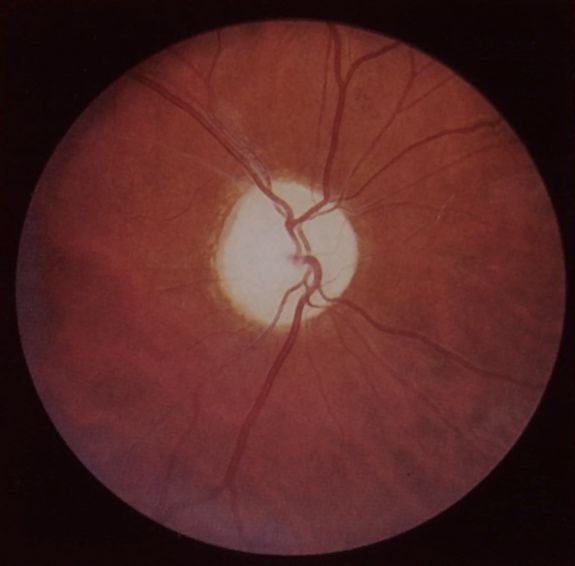 Kontuze - léčba
Edém a hematom víček, emfyzém víček
Sufúze spojivky
Hyféma
Sekundární glaukom
Iridodialýza a pupilorhexe
Subluxace a luxace čočky
Traumatická katarakta
Studené obklady, zákaz smrkání
Není nutná
Podle rozsahu
Antiglaukomatika
Podle rozsahu
Podle rozsahu (ICCE,ECCE)
Operace čočky
Kontuze - léčba
Hemoftalmus
Trhliny sítnice bez amoce, abris ab ora serrata
Amoce
Ischémie sítnice – Berlinovo zkalení
Pre, sub a retinální hemoragie
Ruptura cévnatky
Kontuze optiku
Bez resorbce – PPV
Argon LFK, operace amoce
Operace amoce
Není nutná

Podpůrná resorbční

Žádná
Podpůrná resorbční
Trvalé následky kontuze
Sekundární glaukom (změny v komorovém úhlu – goniosynechie)
Plegie zornice 
Funkční změny při patologii sítnice a zrakového nervu
Uzavřená poranění2. Lamelární lacerace
Etiologie:
Působení fyzikální síly, jejíž intenzita  částečně poruší integritu stěny bulbu (spojivka, rohovka a skléra)
Mechanismus „outside-in“
Rána neprochází plnou tloušťkou stěny
Diagnostika:
Základní oftalmologické vyšetření (CZO, ŠL, oftalmoskopie)
NCT 
UZV
Rtg lebky
Lamelární lacerace
Klinické projevy:
Léčba:
Lacerace bulbární spojivky

Eroze rohovky

Lamelární rány rohovky

Lacerace skléry

Trvalé následky – jizvy rohovky a nepravidelný astigmatismus
Konzervativní (ATB gtt nebo ung) nebo sutura + ATB
Konzervativní (ATB gtt nebo ung), terapeutická KČ 
Podle rozsahu, adaptace okrajů a umístění rány (ATB,KČ nebo sutura + ATB)
Podle rozsahu  (ATB nebo sutura + ATB)
Lamelární lacerace
Eroze rohovky







 Lamelární rány rohovky
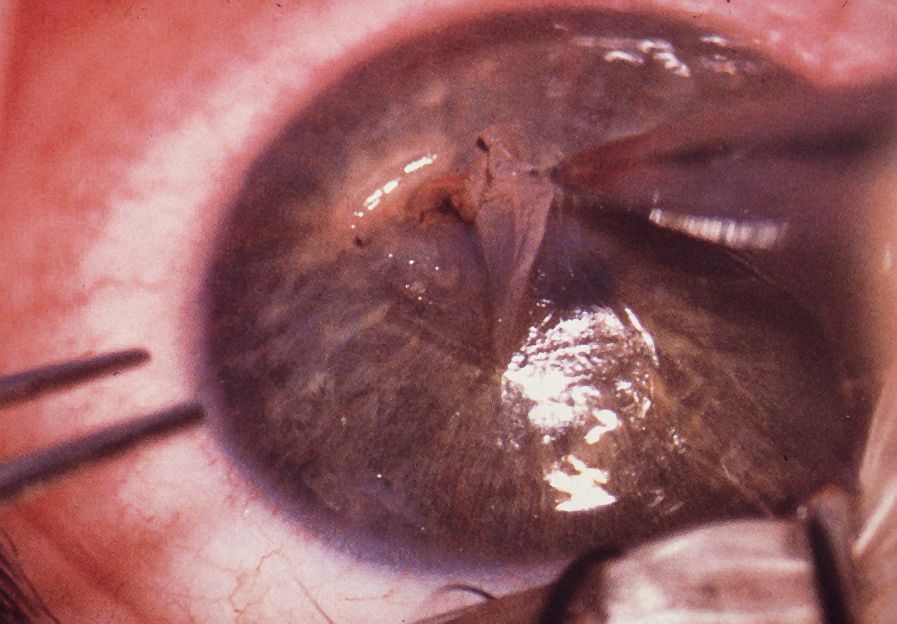 Otevřená poranění1. Lacerace
Penetrace
Perforace
Jediná vstupní rána v plné tloušťce stěny bulbu.
Etiologie
Ostré předměty
Penetrační poranění s nebo bez přítomnosti nitroočního tělesa, s nebo bez prolapsu nitroočních tkání
Klinika
Rohovka, skléra nebo kombinace
Nejčastěji dvě rány v plné tloušťce stěny bulbu (vstupní a výstupní).
Etiologie
Ostré předměty
Perforační poranění může být způsobeno i tělesem o vysoké kinetické energii (způsobí perforaci a zůstane uloženo mimo bulbus)
Lacerace - penetrace
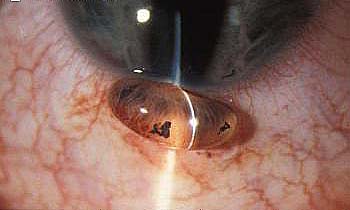 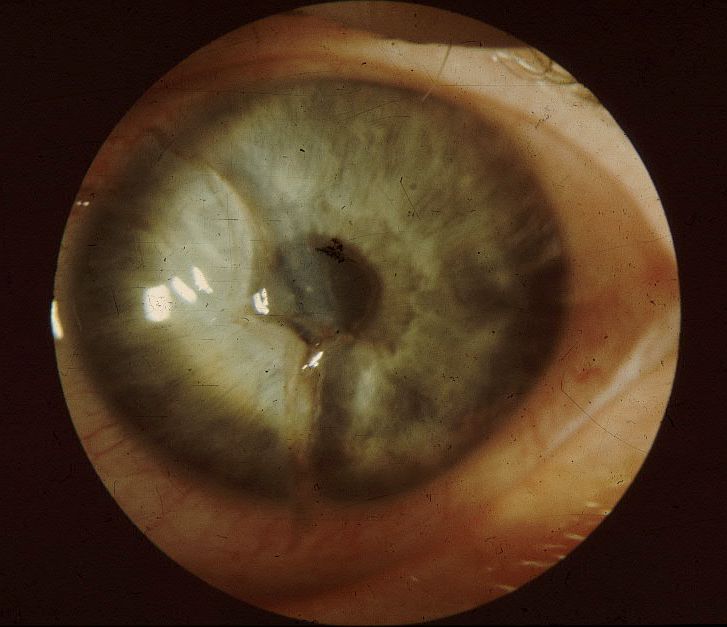 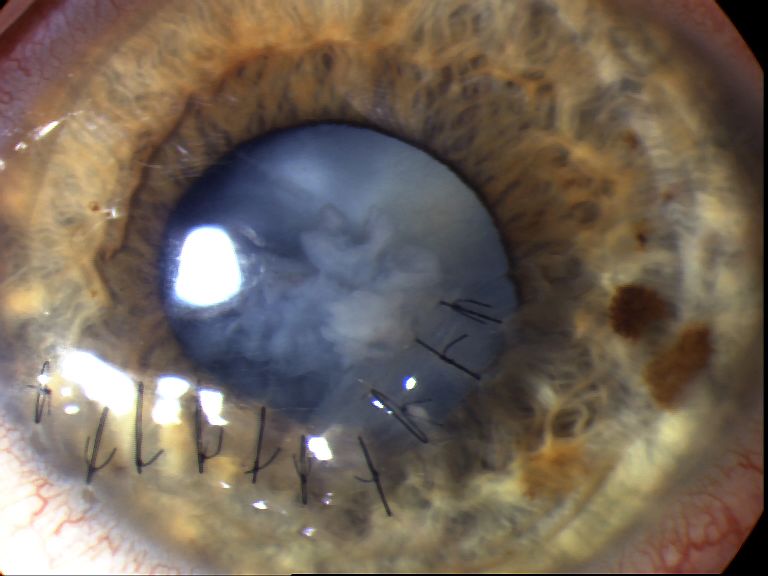 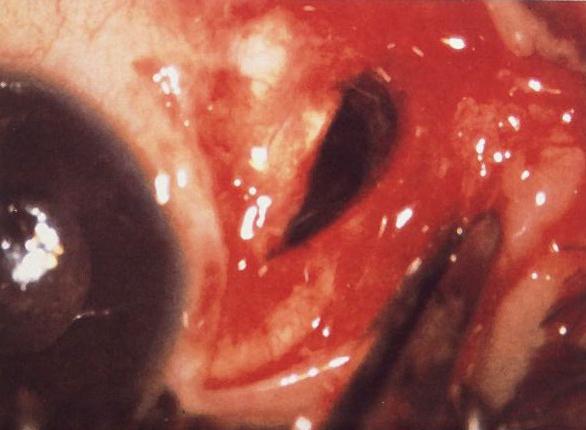 Lacerace
Penetrace
Perforace
Léčba:
Primárně - sutura vstupní rány
Repozice nebo ablace prolabujících tkání
Sekundárně – řešení další patologie v předním nebo zadním segmentu
ATB nutná jak lokálně, tak celkově
Léčba:
Primárně – sutura vstupní i výstupní rány (pokud je tato anatomicky dosažitelná)
Sekundárně –  řešení další patologie v předním nebo zadním segmentu (v rámci PPV ošetřit výstupní ránu laserem)
ATB nutná jak lokálně, tak celkově
Inertní extrabulbární tělesa mohou být ponechány
Lacerace
Cizí nitrooční tělesa (CNT)
CNT – cizí předmět, který vnikl do oka vstupní ránou (rohovka, skléra) a zůstal uložen uvnitř bulbu.
Rozdělení podle materiálu:
Organická
Anorganická
magnetická
nemagnetická
Rozdělení podle rtg zobrazení:
Kontrastní a nekontrastní
Diagnostika CNT:
Základní oftalmologické vyšetření
Rtg 
CT
UZV B scan
Lacerace - CNT
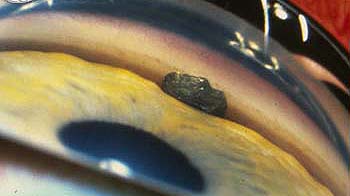 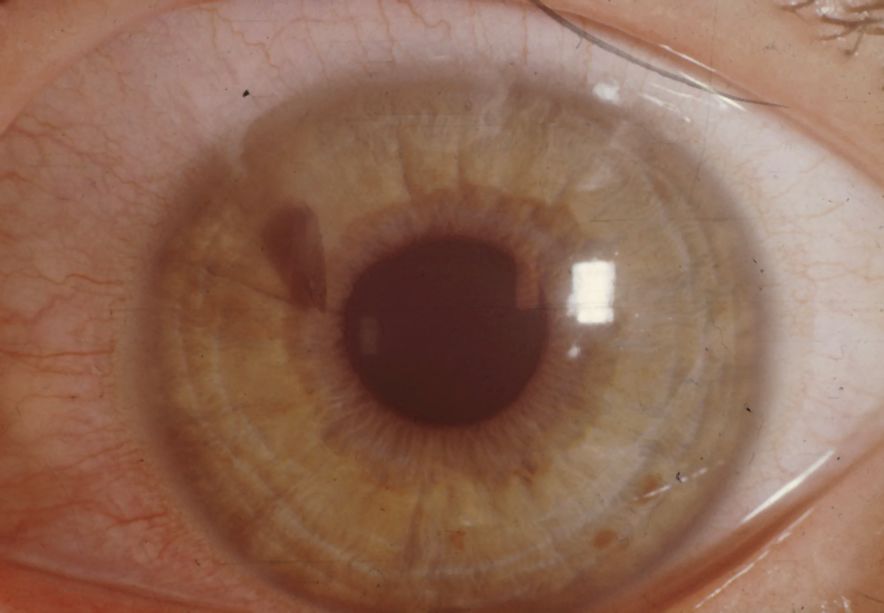 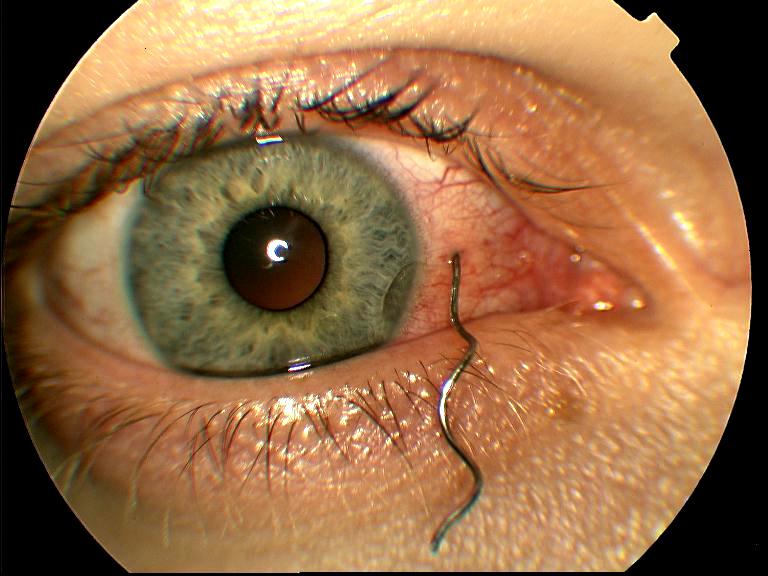 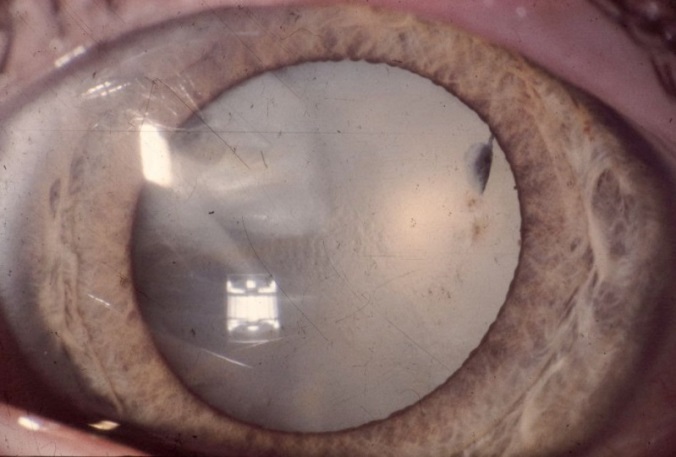 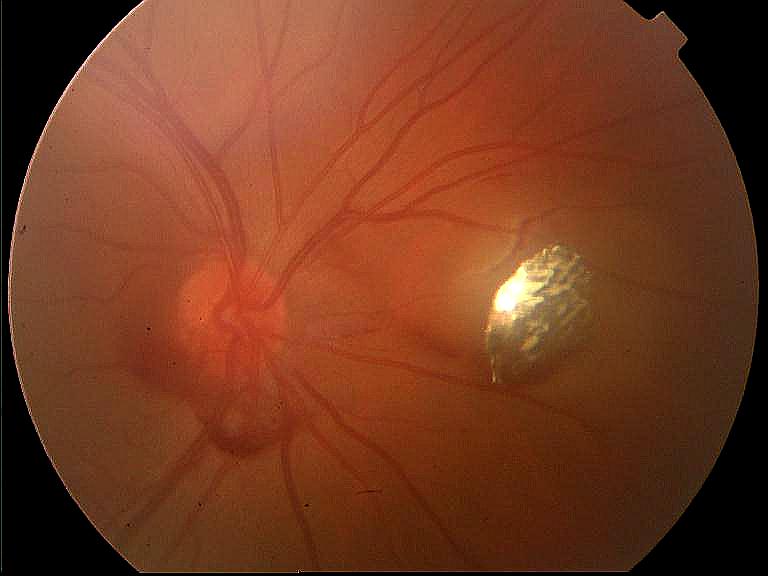 CNT
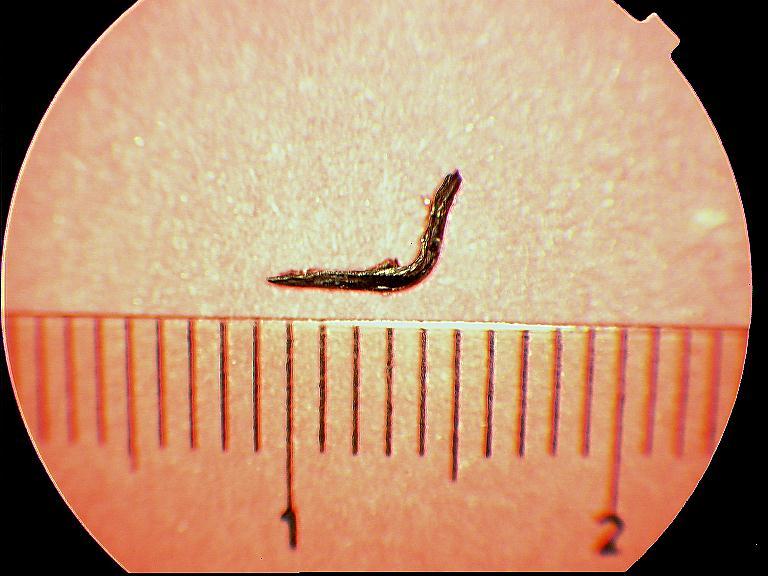 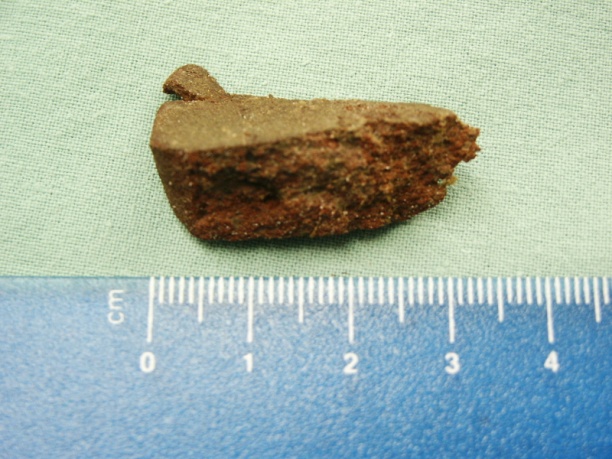 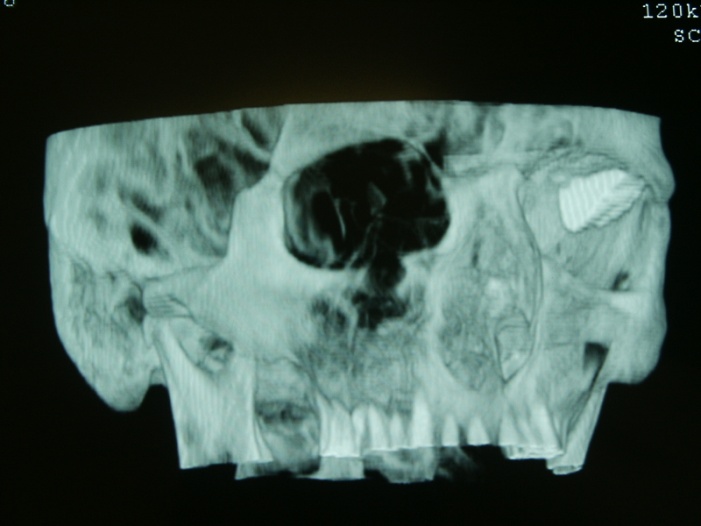 Lacerace - CNT
Léčba:
Trvalé následky lacerací:
Primárně - sutura vstupní rány
Sekundárně - extrakce tělesa a řešení ostatní patologie na předním a zadním segmentu oka (i v odstupu několika dnů)
Výjimkou odložené extrakce jsou známky endoftalmitidy
Jizvy a zákaly rohovky, nepravidelný astigmatismus
Sekundární glaukom
Kolobomy iris, plegie zornice
Funkční poškození sítnice
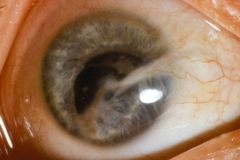 CNT – Metalózy oka
Sideróza:
= ukládání solí železa na očních tkáních u neextrahovaných CNT ze železa
Klinická diagnóza je potvrzena charakteristickými ERG změnami: 
Iniciální zvýšení vlny A 
Následně progresivní redukce vlny B
Klinický obraz:
Chronický glaukom otevřeného úhlu
Hnědé zbarvení duhovky (dekolorace)
Dilatovaná, nereagující zornice 
Žlutá katarakta s hnědými depozity na přední ploše čočky
Pigmentová degenerace sítnice se ztrátou zorného pole
Nevratné poškození zraku
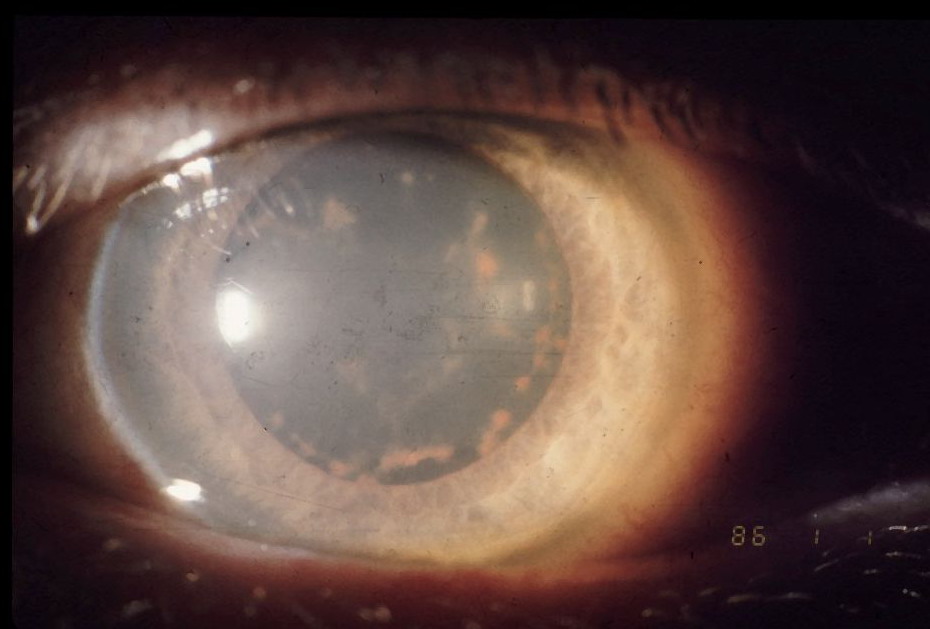 CNT – Metalózy oka
Chalkóza:
= ukládání solí mědi na očních tkáních u neextrahovaných CNT z mědi
Zelené zbarvení (dekolorace) duhovky
Zelenohnědá katarakta s paprsčitými depozity mědi („sunflower“ opacity přední kapsuly)
Měděná depozita ve sklivci a na povrchu sítnice
Klinický obraz:
Rychlý vznik reakce podobné sterilní endoftalmitidě:
rohovková/sklerální lýza (roztavení tkáně), hypopyon, amoce sítnice – končící ftízou bulbu
Měď má sklon usazovat se do buněčných membrán a způsobuje jejich destrukci zvýšenou peroxidací lipidů BM
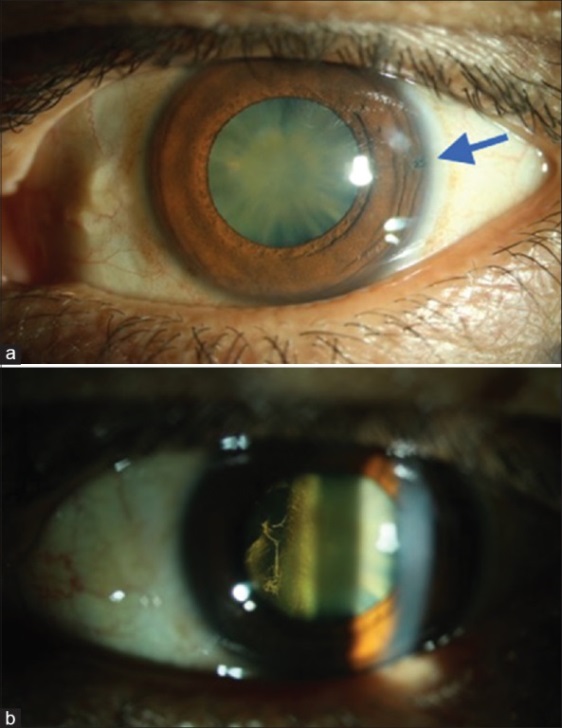 CNT – Metalózy oka
Léčba:
Chirurgická léčba: Extrakce CNT pomocí PPV + vynětí magnetem
Medikamentozní léčba: systémová antibiotika (ATB), lokální ATB, KKS a mydriatika
Všechny CNT musí být odstraněny z oka!
Ponechání CNT v oku znamená vysoké riziko vzniku endoftalmitidy a siderózy 

Načasování extrakce:
Ihned (primární výkon)
Odloženě – mezi 5 a 10 dny po úrazu
Otevřená poranění2. Ruptura
Etiologie:
Agravovaný mechanismus kontuze + spolupodíl mechanismu „inside-out“
Při deformaci bulbu vzniká uvnitř extrémní přetlak přesahující biomechanické vlastnosti integrity stěny 
Nekoordinované pády na předměty
Brachiální násilí, letící předměty (sport)
Diagnostika:
Anamnéza, základní oční vyšetření
NT (převážně hypotonie)
UZV
Pozitivní Seidel test
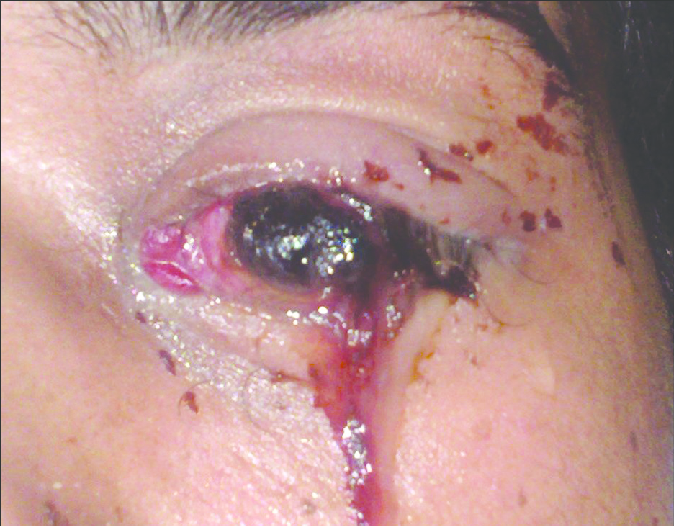 Ruptura – klinické projevy
Ruptura krytá (spojivkou)
Hypotonie bulbu i normotenze
V místě dehiscence oční stěny prolaps (výhřez) nitroočních tkání
Hyféma
Subluxace až luxace čočky
Hemoftalmus
Amoce
Ruptura nekrytá
Hypotonie až kolaps bulbu
Extrabulbární prolaps (výhřez) nitroočních tkání
Krvácivé projevy v předním i zadním segmentu oka
Amoce
Ruptura
Ruptura krytá (spojivkou)







Ruptura nekrytá
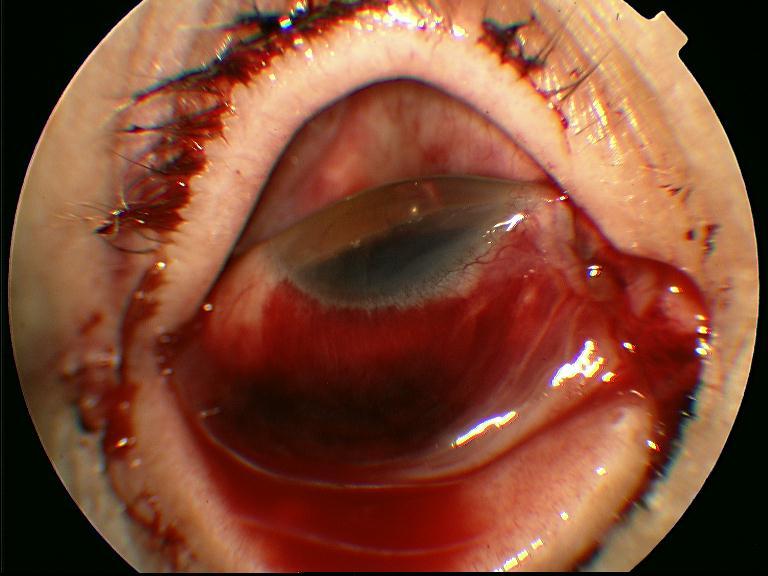 Ruptura
Léčba:
Primárně - snaha o kompletní suturu rány a zachování integrity bulbu bez ohledu na další funkční výsledek (při ránách jdoucích za oblast pars plana v kombinaci s postupem jako při zevní operaci amoce)
Sekundárně - rekonstrukční výkony v oblasti předního segmentu oka a PPV.
Při rozsáhlých devastacích – primární enukleace (exenterace) bulbu.
ATB vždy lokálně i celkově
Anatomicky predilekční místa vzniku ruptury:

Perilimbálně (ve skléře 2-4mm od limbu rohovky)
Pod a podél úponů přímých okohybných svalů
Kombinace obou až do oblasti ekvátoru bulbu (cca 12mm od limbu rohovky)
V místech vstupů a řezů po předchozích nitroočních operacích
Ruptura
Trvalé následky:
Funkční – trvalá ztráta zrakových funkcí různé intenzity
Anatomické – ftíza (atrofie) bulbu
Sympatická oftalmie
Pozdní komplikace perforace/penetrace oka (velmi vzácně po nitroočních operacích typu PPV) – za několik týdnů až let
Relativně vzácné, ale závažné, zrak ohrožující onemocnění
Autoimunitní reakce proti dříve sekvestrovanému retinálnímu antigenu 
Manifestuje se jako bilaterální chronická granulomatozní panuveitida
Poškození jednoho oka (oko poraněné – sympatizující) vyvolá autoimunitní zánět proti oku druhému (zdravé oko – sympatizované)
Sympatická oftalmie
Symptomy: 
oboustranná oční bolest
ciliární injekce
fotofobie
pokles centrální zrakové ostrosti (CZO)
zhoršená akomodace
Léčba: 
záchrana zdravého oka – enukleace poškozeného oko do 14 dní  od úrazu
Intenzivní protizánětlivá a imosupresivní terapie: steroidy, imunosupresiva  (cyklosporin A, azathioprin, metotrexát)
vitrektomie
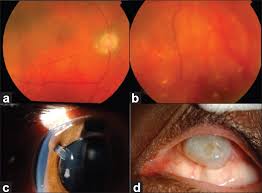 Chemická a termická poranění
Chemická poranění
Etiologie:
Kyseliny (kolikvační nekróza) 
Zásady (koagulační nekróza)

Klinické projevy:
Podle intenzity působení stupně nekrózy I.-IV. stupeň popálení 
Adnexa
Spojivka
Rohovka
Přední uveální dráždění
Léčba:
Zásady první pomoci (mechanické odstranění noxy, intenzivní výplachy vodou)
Cílená léčba
Medikamentózní
Chirurgická
Trvalé následky: jizvení (symblefara), vaskularizované leukomy rohovky, sekundární glaukom
Chemická poranění st. I-IV
Termická poranění
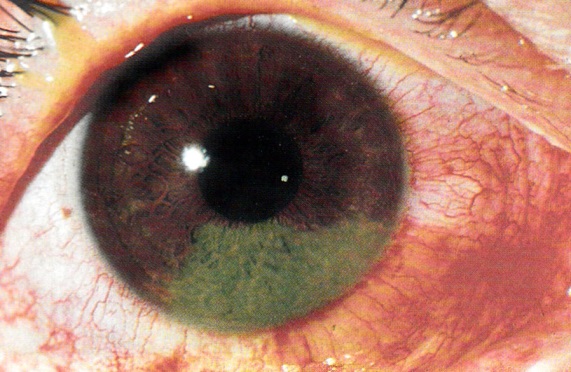 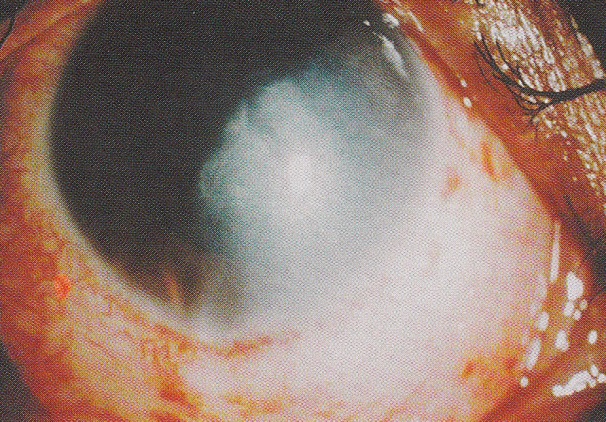 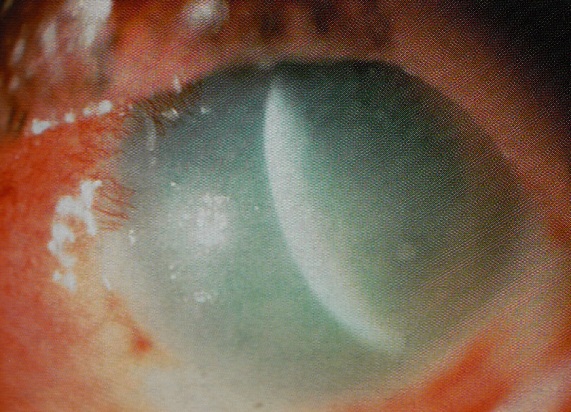 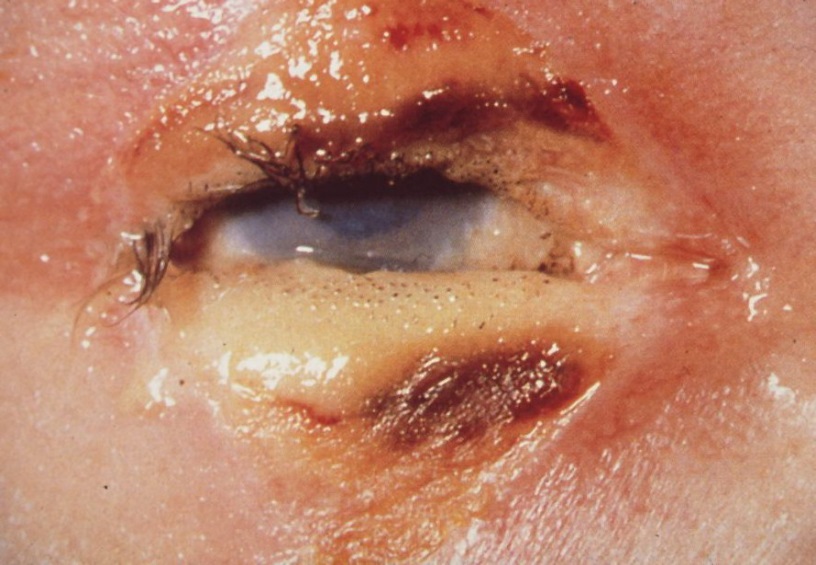 Chemická a termická poranění
Termická poranění
Etiologie:
Působení vysoké teploty (výbuch, hoření, tekutiny, pára) nebo IČ a UV záření.

Klinické projevy:
Podle stupně intenzity působící noxy I.-IV. stupeň popálení (adnexa, spojivka, rohovka)
Léčba:
První pomoc – studené obklady, sterilní krytí
Cílená léčba – podle stupně postižení medikamentózní nebo chirurgická (nekróza)
Trvalé následky: jizvení (víčka a spojivka) a vaskularizace (rohovka)
Chemická a termická poranění - následky
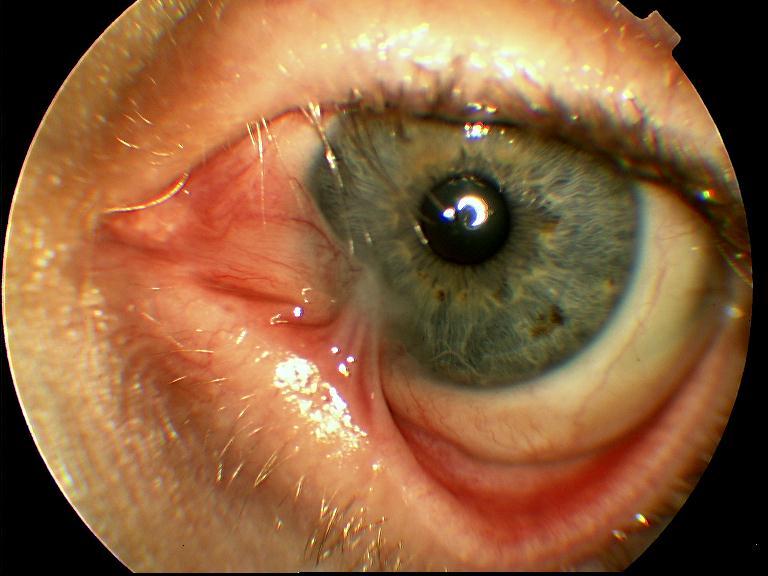 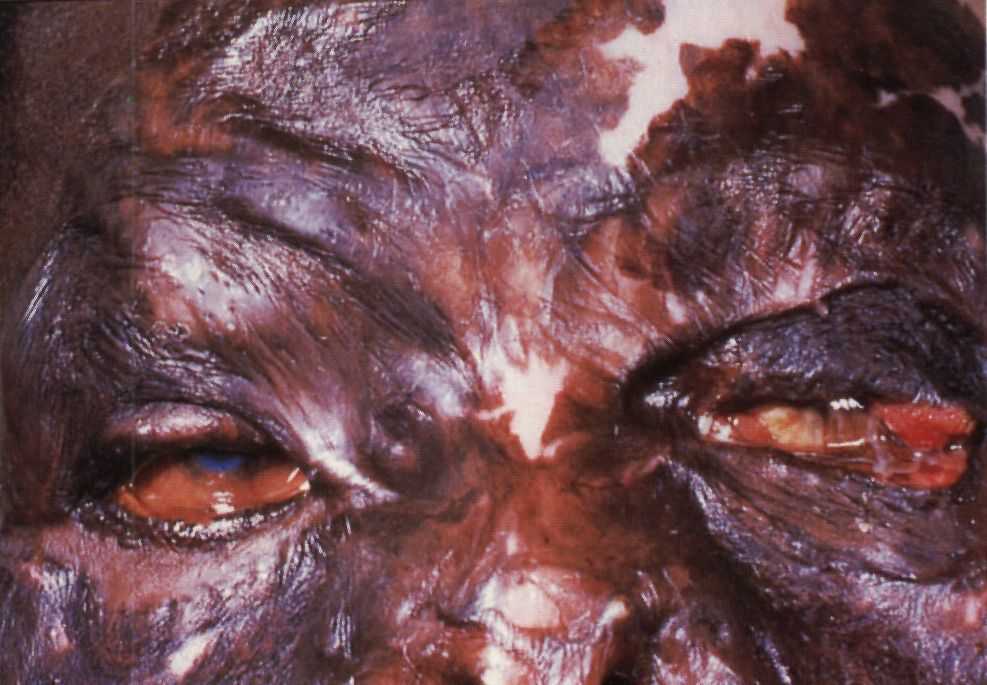 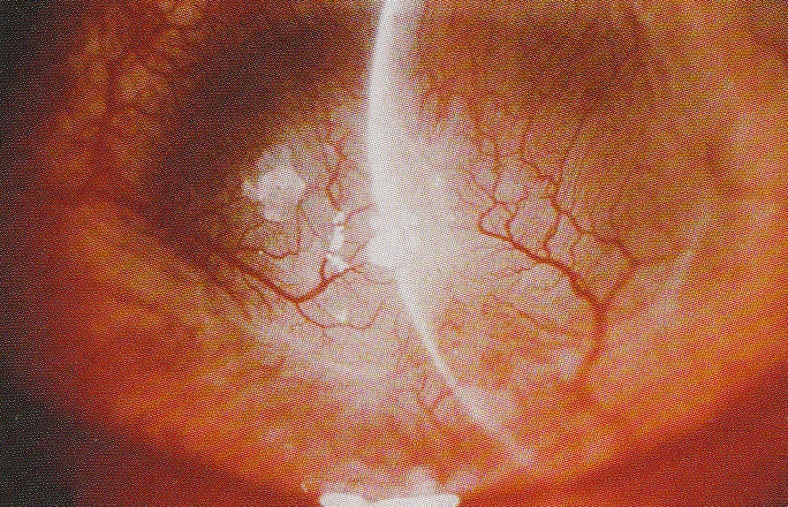 Poškození slzotvornými látkami a el. proudem
Slzotvorné látky:
Plyny, spreje, kapaliny

Klinické projevy:
Blefarospasmus, epiphora, překrvení spojivek, poškození epitelu rohovky
Léčba:
ATB lokálně, epitelizancia
Elektrický proud:
Kombinace tepelných změn v oblasti předního segmentu oka
 vznik katarakty
Poškození zářením
Infračervené záření: tepelné poškození
UV záření: elektrický oblouk, germicidní zářiče, horské slunce, pobyt ve vysokohorském prostředí – sníh): ophtalmia electrica a ophtalmia nivalis
Klinické projevy: erytém kůže víček, blefarospasmus, epiphora, řezání v oku, bolest, defekty epitelu rohovky (mikroeroze).
Léčba: krátkodobě lokální anestetika, ATB, epitelizancia
Ionizující záření: sekundární poškození oka při ozařování v rámci onkologické terapie.
Příznaky jako u elektrické oftalmie
Kataraktogenní účinek – při lokální terapii orbitálních tumorů (dávky nad 30 Gy).
Poškození laserovým zářením: v závislosti na energii, vlnové délce a fokuzaci – poškození sítnice (jizvy).
Poškození slunečním zářením: solární retinopatie (pozorování zatmění slunce) – poškození makuly.
Děkuji za pozornost